Welcome to the Drager/Ross Team!
Morning Routine
Students arrive, unpack
Arrival to the classroom by 7:30 is very helpful
Announcements start at 7:45 and Math/LA starts promptly after Morning Meeting
EveryDay Binder
Will be taken home daily
Please sign agenda each night after reviewing homework
Only homework/notes home should be in the front pocket
Math
Main units of focus this year 
will be:

Multiplication/division
Area/perimeter
Fractions

Each unit of study varies in length. 
Students are given a pretest to gauge level of knowledge and then provided differentiated instruction
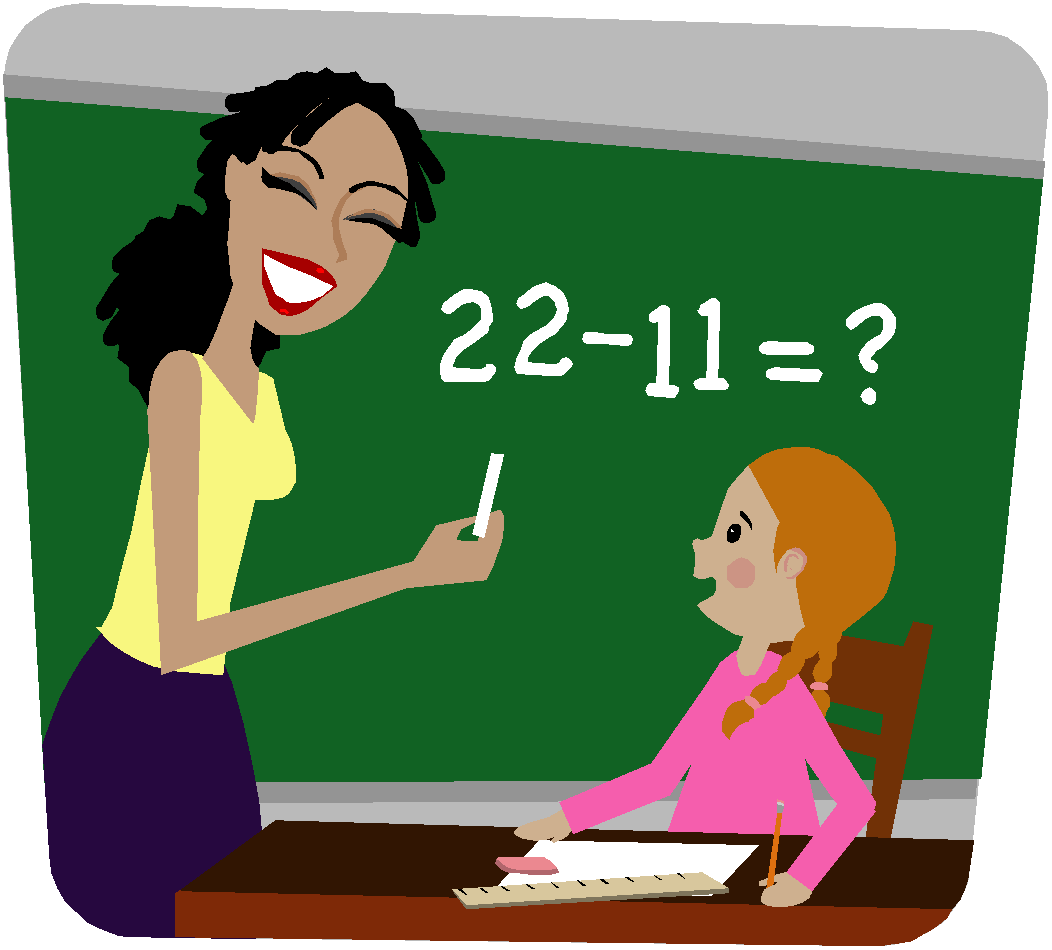 Problem Solving is in every unit.  
Students will be asked to solve problems using the 4 steps below.
Mrs. Drager has 3 bags of pumpkin spice donuts.  There are 4 donuts in each bag.  How many donuts does Mrs. Drager have??
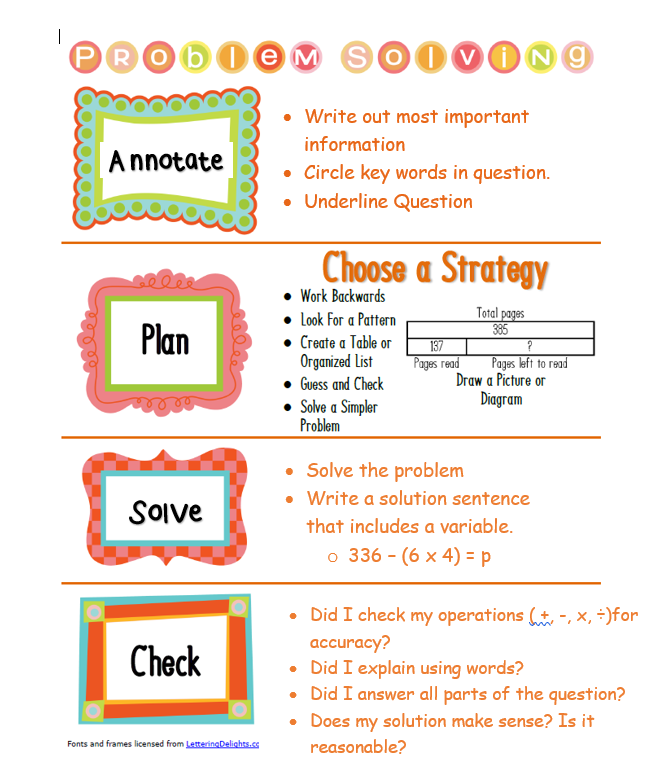 3 bags of donuts.
4donuts = each bag.
3 groups of 4 = 4 + 4 + 4 = 12
4 + 4 = 8 + another 4 = 12.  This makes sense.
EOG – Math Question Example
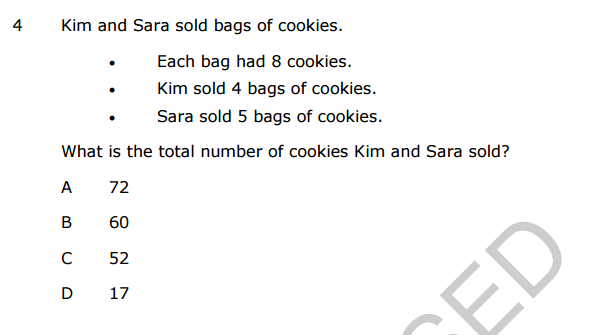 Many word problems will be two step on the EOG.
Reading/Writing Modules
One Module with three units per quarter
Reading and Writing instruction/practice is integrated

Quarter 1:  Overcoming Learning Challenges
Quarter 2: Frogs
Quarter 3: Literary Classics - Peter Pan
Quarter 4: Water Conservation
EOG - Sample Reading
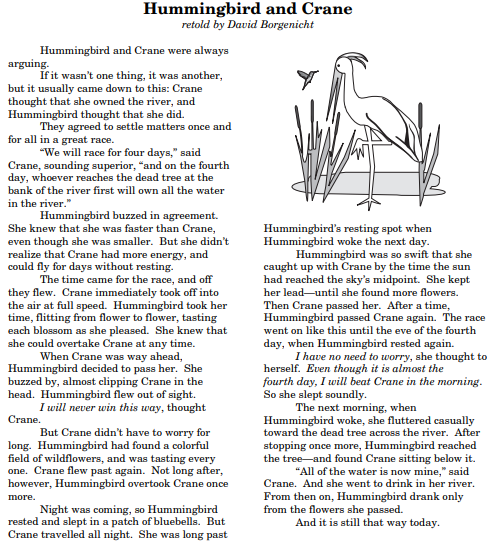 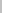 EOG - ELA Question
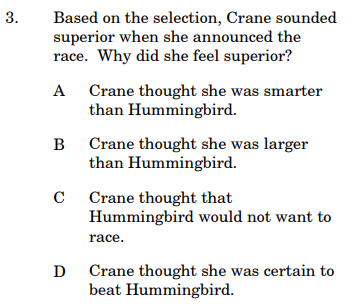 Science & Social Studies
Science themes include human body, plants, soil, changes, and objects in the sky.
Social Studies themes include civics and government, history, economics, and maps and globes.
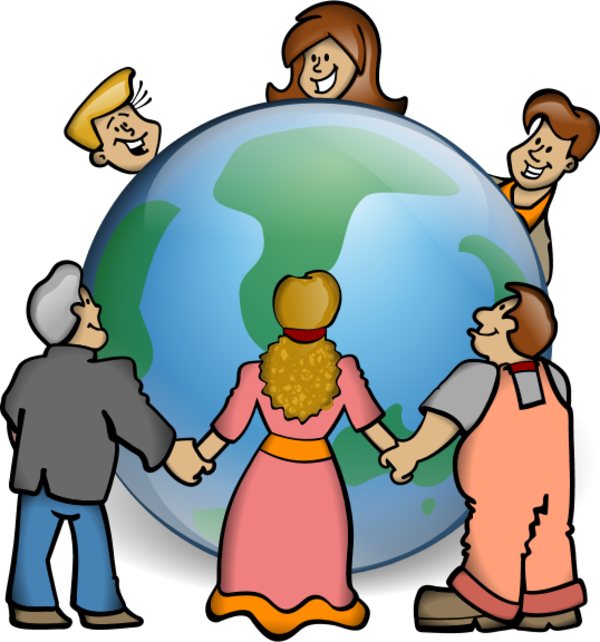 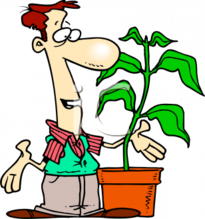 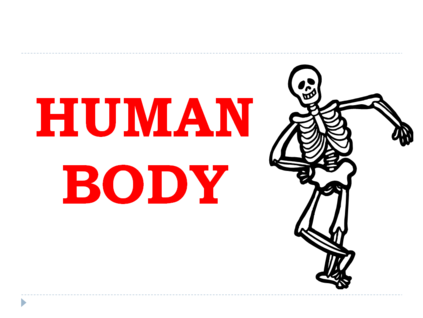 Behavior in our Classroom
Focus on Positive behavior
Earn Tickets
Star Student of the Week
Self control
Winning Attitude
Integrity
Maintain Safety
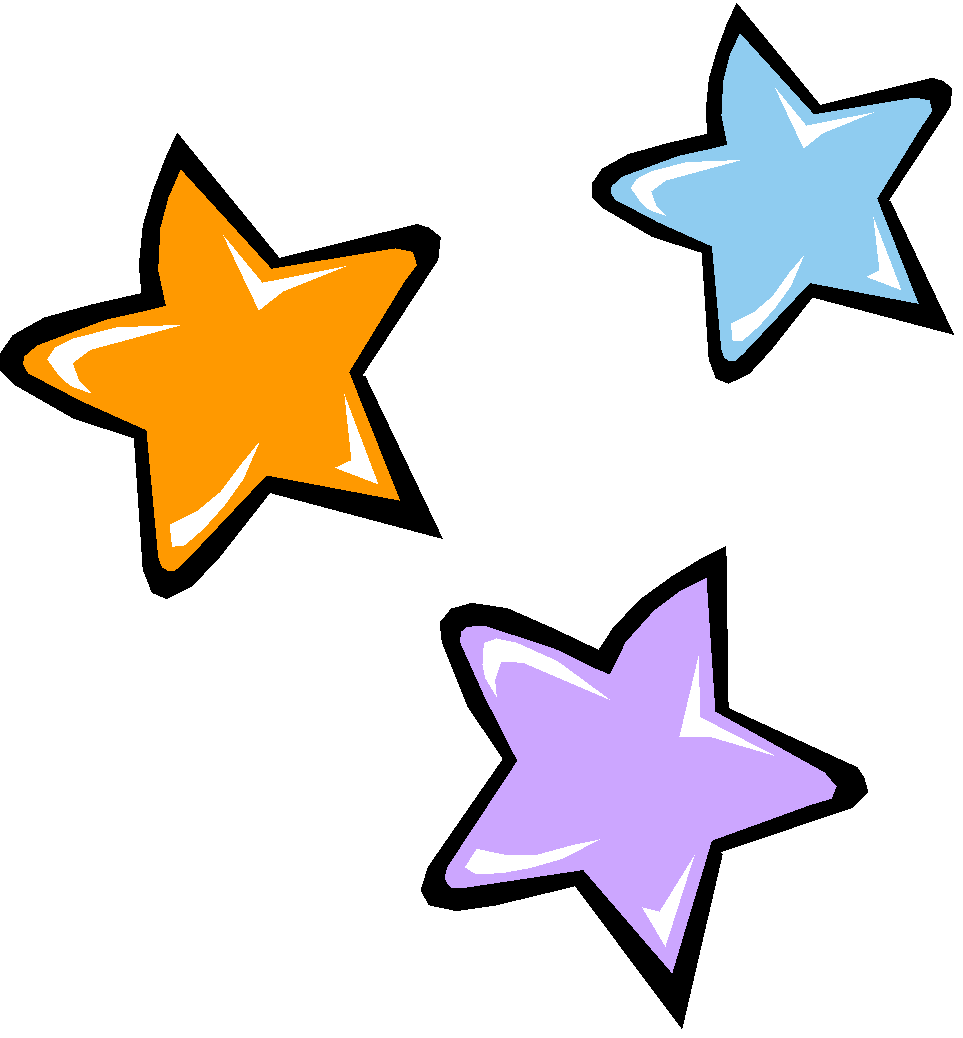 Homework
Homework written daily in agendas 
Also written on teacher website
Math/LA homework sent Mon-Thurs

Daily reading (record on Reading Log) 
Reinforces skills taught in class

50 minutes each night per WCPSS guideline
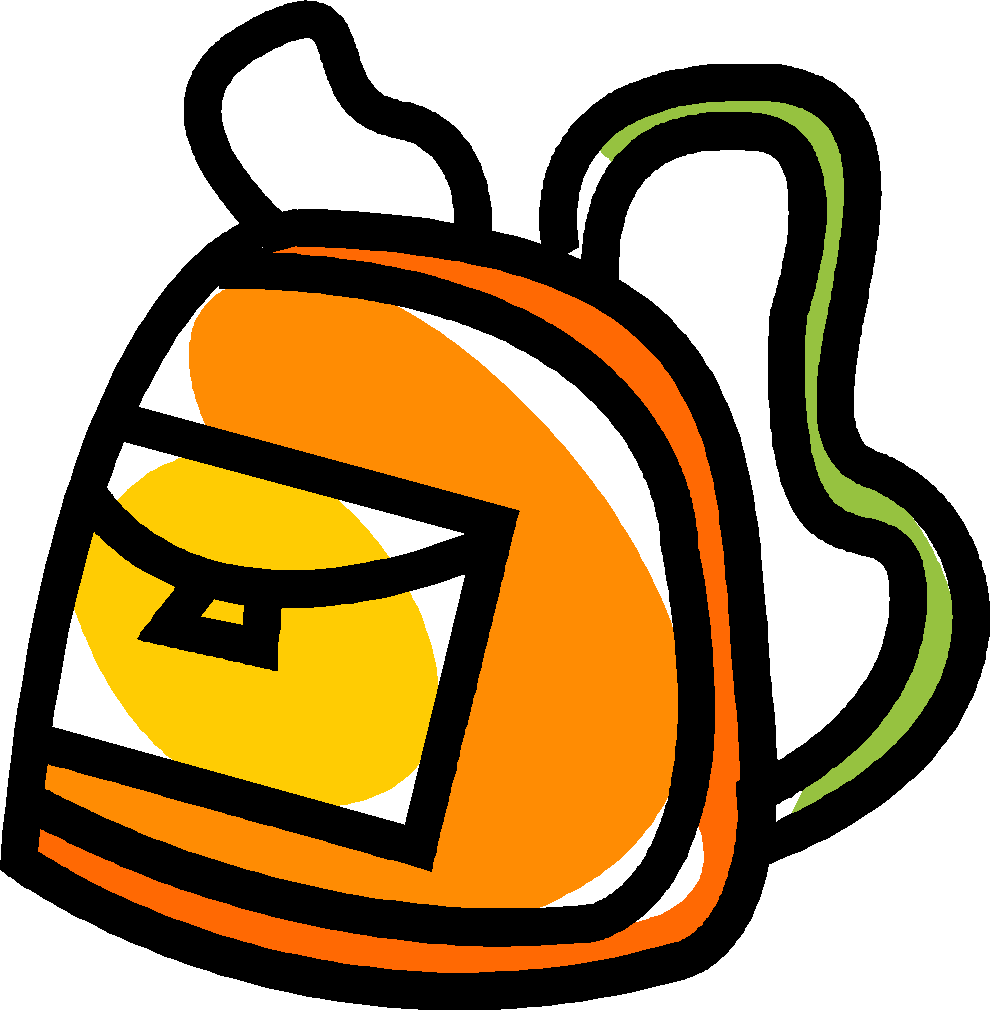 Communication
Email: ldrager@wcpss.net
      jeross@wcpss.net
Twitter: @MrsDragerTweets

SeeSaw
REMIND app 
Homework Agenda
Friday Folders/Conduct Sheets    (please sign and return tests and keep all of the other papers☺)
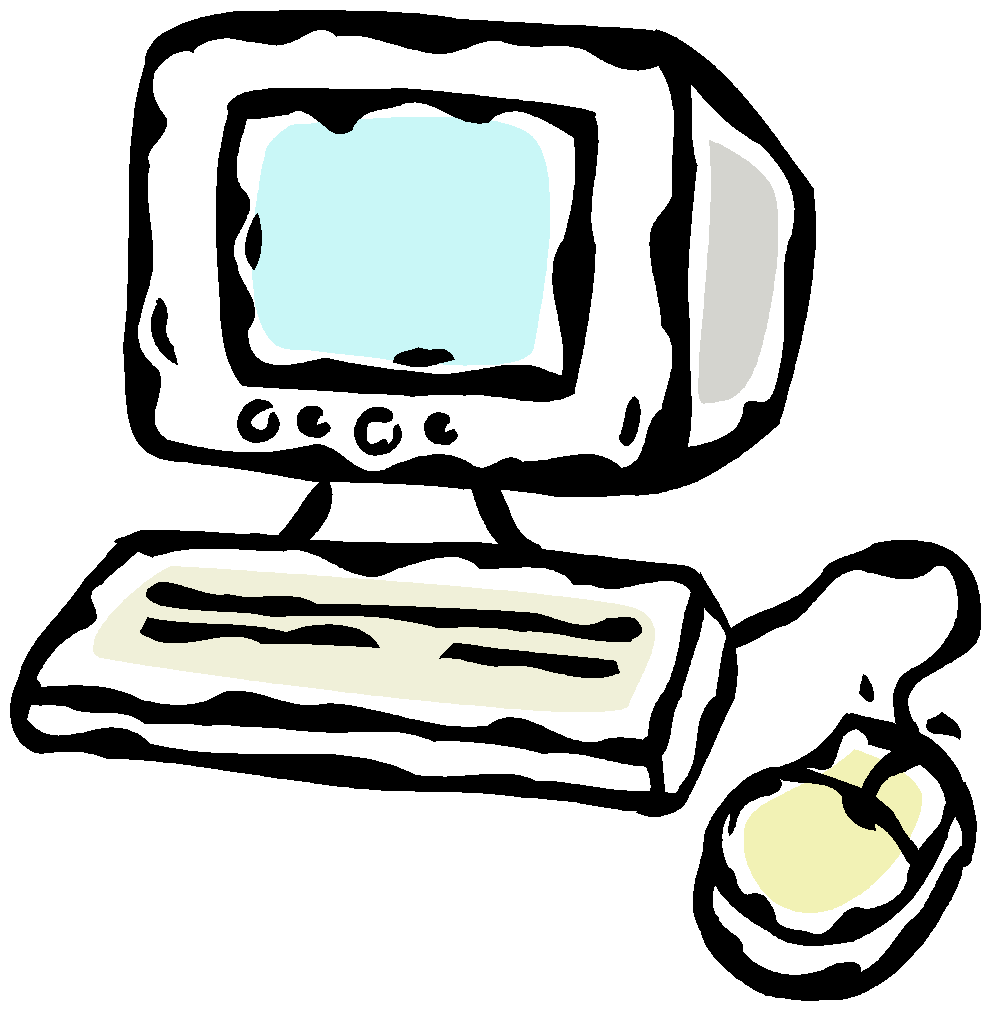 [Speaker Notes: Open and honest communication fosters a partnership in children’s learningOpen and honest communication fosters a partnership in children’s learning]
Resources and LInKS
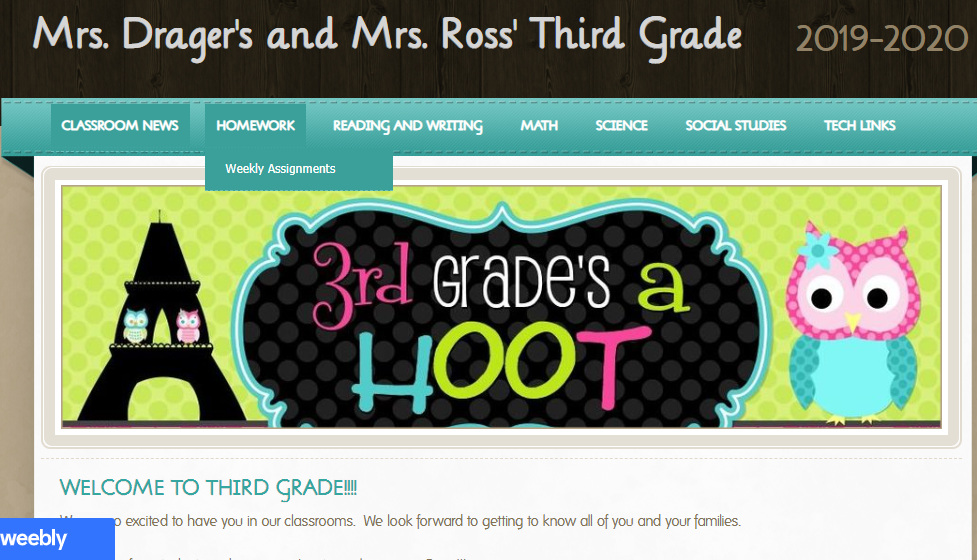 Thank you for reading!
We are looking forward to a great year and working together to provide your child with the best and most successful learning experience.

Please email us any questions you may have about our classrooms.

Mrs. Drager & Mrs. Ross
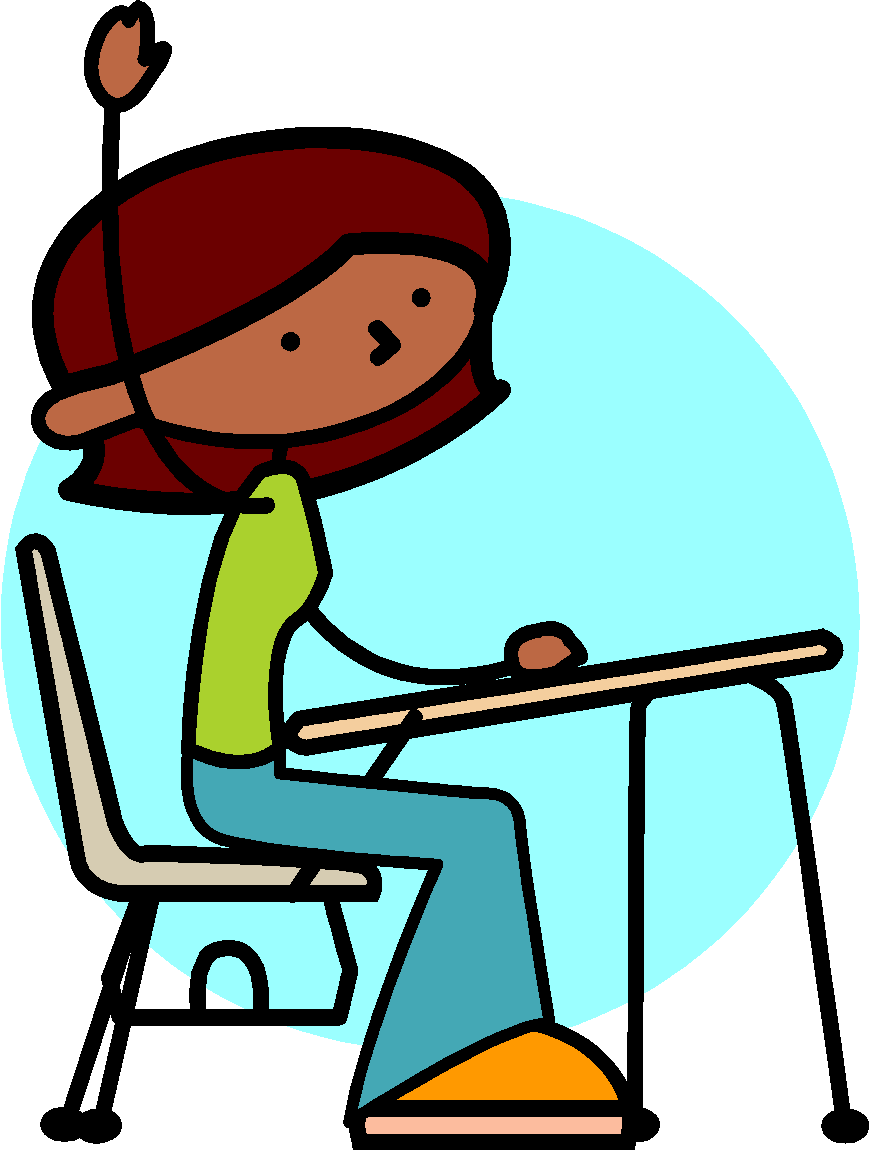